Virginia’s Environmental Literacy Plan
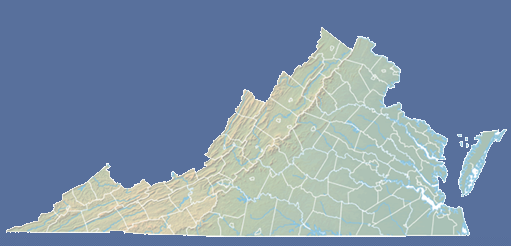 Virginia’s Environmental Literacy Project
Currently using the Business Plan for Environmental Education in the Commonwealth of Virginia (VBPEE) – developed and implemented in 2003

Through the Virginia Resource Use Education Council (VRUEC), have identified a workgroup to evaluate the current plan and to assess the needs for the “next generation” Environmental Literacy Plan
The development timeline will be proposed by this group.
[Speaker Notes: And to assess the needs for the “next generation” of a new plan Literacy Plan.

We believe the Business Plan includes most all of the elements recommended by NAAEE for an environmental literacy plan.]
Overall Implementation of the VBPEE
The Virginia Department of Environmental Quality’s (VDEQ) Office of Environmental Education has been the coordinating agency for implementation of the VBPEE

The designated principal providers for EE in VA are:
K-12 Schools (Virginia Department of Education)

Colleges and Universities (Virginia State Council of Higher Education)

Community-based Programs (Virginia Department of Environmental Quality)
Overall Implementation of the VBPEE
The Virginia Resource-Use Education Council (VRUEC) is the interagency group to support and implement the VBPEE.

VRUEC
Celebrated 60 years of active service this year

 The membership includes:
Virginia's state and federal natural resource agencies
Virginia’s education agencies
Virginia’s colleges of education and resource management
Education and environmental NGOs
Overall Implementation of the VBPEE
Virginia Naturally Website 
Clearinghouse for environmental education resources including information about: 
volunteer opportunities
educational classes 
places to visit
community events
watershed maps
lesson plans
recreational activities

Maintained by the Virginia Office of Environmental Education
Focus of Current VBPEE K-12
Meaningful Watershed Education Experiences (MWEE)
Every student in Virginia will experience a minimum of one MWEE in elementary school, one in middle school, and one in high school.

Participation in MWEE is tracked by the VDOE annually through a survey.

Outdoor classroom development and use
Supported by VRUEC member organizations, particularly the Virginia Department of Game and Inland Fisheries (VDGIF)
[Speaker Notes: Or could also say two major goals of the plan are:]
Sampling of Current VBPEE K-12 Programs
Virginia’s Standard of Learning (SOL)
 Purposefully have environmental education content embedded from K-12

The SOL are build in learning progressions from K-12

The science SOL are assessed in
3rd grade
5th grade
8th grade
End of Course for Earth Science, Biology, and Chemistry
Sampling of Current VBPEE K-12 Programs
Virginia Naturally Schools
Annual competition

Schools apply to become a Virginia Naturally School 
 
Recognition for school efforts in environmental education,  and supporting environmental conservation and stewardship

Currently are 48 schools in Virginia who were recognized in 2011 (some have been recognized yearly for 12 years!)

2012 schools will be named shortly
Sampling of Current VBPEE K-12 Programs
Virginia Chesapeake Bay Academies
Made possible through a National Oceanic and Atmospheric Administration (NOAA) Bay Watershed Education and Training (B-WET) grant

Conducted by VRUEC partners

Six academies offered in the summer 2012 for 100 6-12 grade science teachers

All academies were close to or at capacity
Sampling of Current VBPEE K-12 Programs
Virginia Science Standards Institutes (VSSI)
Sponsored through a VDOE Math Science Partnership grant with Longwood University

Two week-long summer institutes conducted for K-3 teachers and administrators -  school/division teams

Conducted by VRUEC partners

57 participants
Sampling of Current VBPEE K-12 Programs
The United States Department of Education Green Ribbon Schools Award Program (USED GRS)
Lead state agency is the VDOE in partnership with VRUEC

Participated in 2011-2012
Had 10 Virginia schools apply
Selected three schools to be submitted to the national competition
Had two Virginia schools selected as national awardees

Are participating in 2012-2013
Sampling of Current VBPEE K-12 Programs
Proposed program with the Virginia Association of Elementary School Principals (VAESP)
Conduct a day-long conference session at the VAESP annual conference on MWEE, outdoor classrooms, and the cross-curricular connections with the SOL

Support the principals’ schools during the 2013-14 school year to set up outdoor classrooms and conduct MWEE

Will be conducted by VRUEC partners
Sampling of Current VBPEE College and University Programs
Longwood University
develop the Center for Excellence in Environmental Education (CE3) on their campus and at Hull Springs Farm located on the Chesapeake Bay

Will be used by Longwood for 
student education
K-12 teachers and students
community action groups

VRUEC members part of the advisory group
Sampling of Current VBPEE College and University Programs
Sweet Briar College
Environmental Studies for teachers

College is an active VRUEC partner

Lynchburg College Claytor Nature Center
Offers environmental education courses and a field study location for Lynchburg College students

Offers environmental education experiences for the local K-12 community

College is an active VRUEC partner
Sampling of Current VBPEE College and University Programs
University of Richmond
The Sustainability and Nature Institute for Educators in the School of Professional and Continuing Studies

Focuses on the development of outdoor classrooms and their use

University has applied for membership in the VRUEC

Virginia Tech
Multiple majors offered through the College of Natural Resources and Environment

University is an active VRUEC member
Sampling of Current VBPEE Community Programs
Watershed Education Institutes
Funded by NOAA

Nine one-day classes for nonformal educators

At the completion of the institutes, participants receive certification

Managed by VDEQ

Conducted by VRUEC partners

Environmental Education Leadership Program 
Cultivate a corps of highly qualified non-formal environmental  educators
At the completion of each level, participants receive certification
Managed by the Office of Environmental Education
Sampling of Current VBPEE Community Programs
Environmental Education Leadership Program 
Cultivate a corps of highly qualified non-formal environmental  educators

At the completion of each level, participants receive certification

Managed by the Office of Environmental Education
Sampling of Current VBPEE Community Programs
The 21st Century Community Learning Centers (Title IV, Part B) program 
Opportunities for academic enrichment during non-school hours, particularly students who attend high-poverty and low-performing schools.

VRUEC presented one day of concurrent sessions at the annual conference, highlighting resources and partnerships available
[Speaker Notes: Supports the creation of opportunities for academic enrichment during non-school hours for children, particularly students who attend high-poverty and low-performing schools.
VRUEC presented one day of concurrent sessions at the annual conference, highlighting resources and partnerships available]
Strengths of Virginia’s Environmental Education
Alignment of programs to state goals

Strong partnerships between state agencies, private providers, colleges and universities, and Virginia’s public education

 Have a strong Office of Environmental Education as a statewide clearinghouse
[Speaker Notes: We have strong partnerships because we have consensus on goals and needs ]
Challenges for Virginia’s Environmental Education
Change (made by the Virginia General Assembly) of the location and leadership of the Office of Environmental Education
Formally housed and led by the Virginia Department of Environmental Quality (VDEQ)

As of July 1, 2012, the office and new leadership is part of the Virginia Department of Conservation and Recreation (VDCR)
[Speaker Notes: I hope this is only A short term challenge, due to transition and change in leadership.]
Challenges for Virginia’s Environmental Education
Access to funding to support local, regional, and state projects

Assessment of Environmental Literacy
Environmental education SOL are assessed yearly, but the assessment is of content knowledge

Need to develop assessments of actual environmental literacy
Challenges for Virginia’s Environmental Education
Development of a Virginia Environmental Literacy plan
Creation of the plan

Buy-in by education community before legislation

Implementation funds
[Speaker Notes: Ownership of the plan by State Boards of ED is proposed in the new ESEA (no child left inside)


So deleted Determining who “owns” the plan  or alternately say Adoption of a plan by the state Board but I don’t think you want to go on record saying this.]
CONTACT INFORMATION

Barbara Young 
Science Specialist
Virginia Department of Education


Chair, Virginia Resource Use Education Council

(804) 225-2676
Barbara.Young@doe.virginia.gov